Hide and Seek	1
بطاقات لعبة الاختباء
أنشئ لعبة اختباء بشخصيات تظهر وتختفي.
scratch.mit.edu/hide
Hide and Seek	2
بطاقات لعبة الاختباء
استخدم تلك البطاقات بالترتيب التالي:

الاختفاء
انقر وقُل
توقيت المفاجأة
انتقل عشوائيًا!
انقر للحصول على نقاط
مكان الاختباء
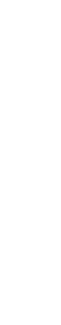 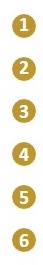 scratch.mit.edu/hide
الاختفاء
اجعل الكائن يختفي ويظهر ثانية.
1
لعبة الاختباء
الاختفاء
scratch.mit.edu/hide
استعد
اختر كائن لإخفائه.
اختر خلفية.
أضف هذا البرنامج
جربه
انقر العلم الأخضر للبدء.
انقر وقُل
اجعل الكائن يتكلم عند النقر عليه.
2
لعبة الاختباء
انقر وقُل
scratch.mit.edu/hide
استعد
انقر على نافذة الأصوات
انقر لاختيار كائنك.
ثم اختر صوتًا من مكتبة الأصوات.
أضف هذا البرنامج
انقر على نافذة البرامج
اكتب ما تريد لكائنك أن يقوله.
جربه
انقر على كائنك.
توقيت المفاجأة
دع الكائن ينتظر لفترة عشوائية من الوقت قبل أن يظهر ثانية.
3
لعبة الأختباء
توقيت المفاجأة
scratch.mit.edu/hide
استعد
انقر على نافذة المظاهر
واختر المظهر الذي تريده.
انقر لاختيار كائنك.
اضف هذا البرنامج
انقر على نافذة البرامج
ادخل لبنة pick random.
إرشاد
العب بالتوقيت! وجرب كتابة توقيتات مختلفة.
انتقل عشوائيًا!
اجعل الكائن ينتقل الى مواقع عشوائية بالمنصة.
4
لعبة الاختباء
انتقل عشوائيًا!
scratch.mit.edu/hide
استعد
انقر لاختيار كائنك.
أضف هذا البرنامج
اختر Random position من القائمة.
جربه
انقر العلم الأخضر للبدء.
انقر للحصول على نقاط
اضف نقطة في كل مرة تنقر فيها كائنًا.
5
لعبة الاختباء
انقر للحصول على نقاط
scratch.mit.edu/hide
استعد
اختر Date.
أعطي هذا المتغير الاسم Score وبعدها انقر Ok.
انقر زر Make a Variable.
أضف هذا البرنامج
اضف تلك اللبنة.
إرشاد
اضف هذا البرنامج  لإعادة تصفير مجموع النقاط عند نقرك العلم الأخضر.
مكان الاختباء
دع الكائن يختبئ خلف شيء ما.
6
لعبة الاختباء
مكان الاختباء
scratch.mit.edu/hide
استعد
اختر كائنًا يصلح كمكان للاختباء، مثل Rocks.
ثم اختر كائنًا آخر والذي سوف يختبئ.
أضف هذا البرنامج
اختر مكان الاختباء.
إرشاد
انقر على أدوات Grow أو Shrink وبعدها انقر على الكائن لتغيير حجمه.
Grow    Shrink